大亞電線電纜股份有限公司
股 票 代 號 ： 1 6 0 9
2020年法人說明會
大亞集團簡介及2020年第二季營運概況
總管理處副總經理暨公司發言人  陳重光
2020/09/11
免責聲明
本簡報資料所提供之資訊將不會因任何新的資訊或任何的狀況產生而
更新相關資訊。
大亞電線電纜股份有限公司並不負有更新或修正本簡報資料內容之責
任。
本簡報資料中所提供之資訊並未明示、暗示或保證其具有正確性、完
整性，亦不代表本公司、產業狀況或後續重大發展的完整論述。
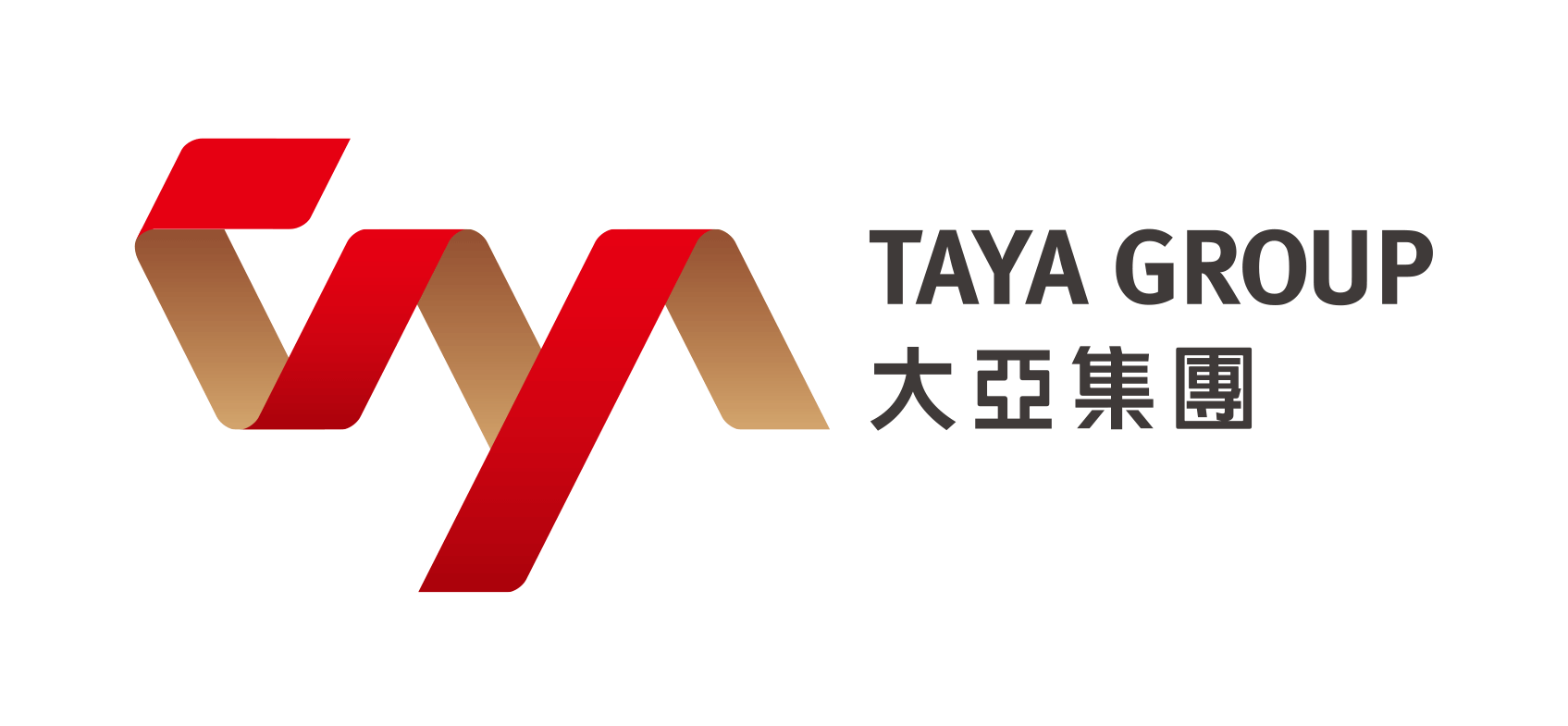 內容綱要
TAYA GROUP
一、公司簡介
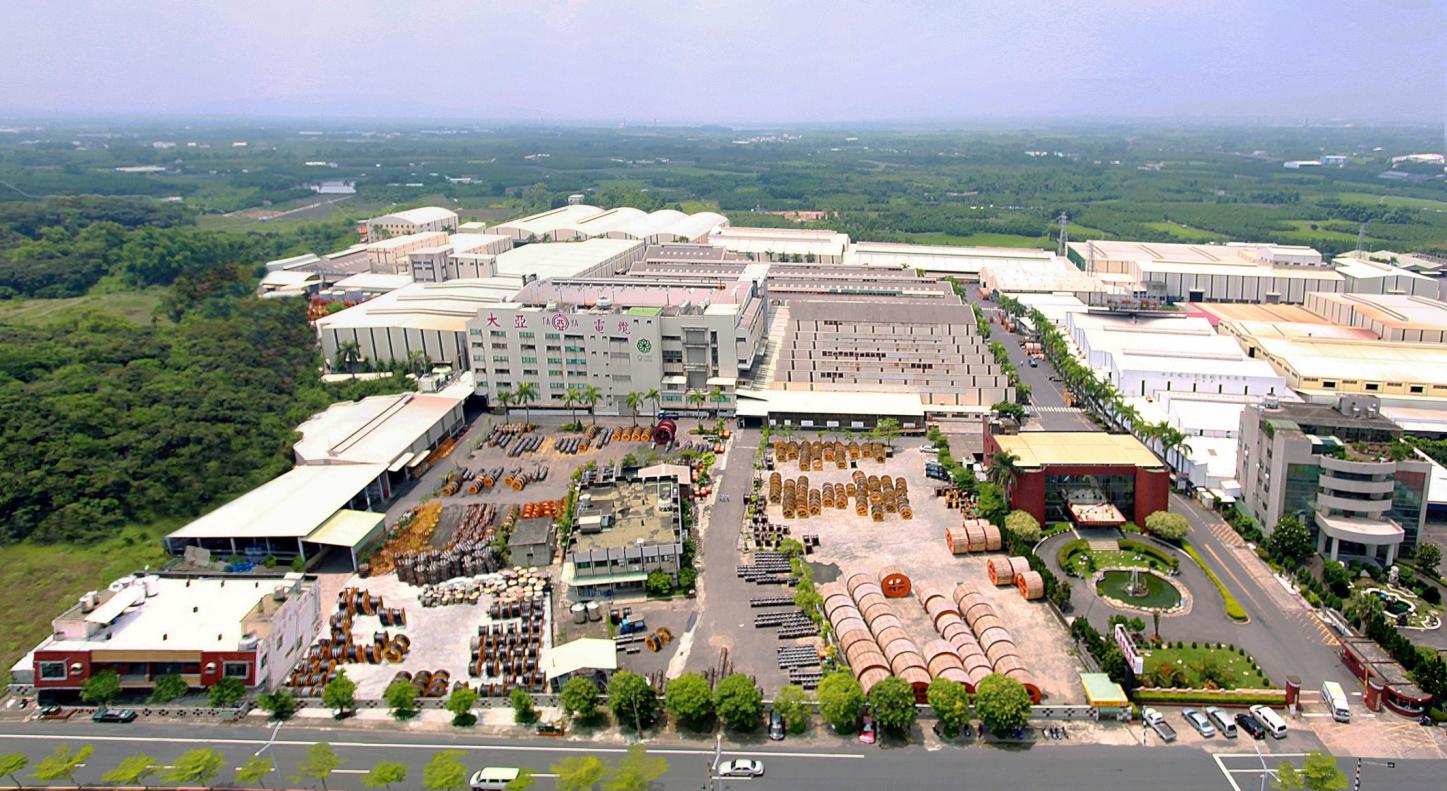 大亞總公司
設立年份：1955年

總資本額：新台幣59.51億元

總營業額：新台幣約181.53億元(2019年合併營收)

廠區面積：138,038 ㎡

員工人數：625名

主要產品：電力電纜/漆包線/通信電纜 &光纖光纜/封裝焊線
5
Continuous improvements
經營理念
致力成為
＊能源串接的領導品牌 
＊友善環境、美麗家園的推手
＊員工、客戶、股東、社會信賴的企業
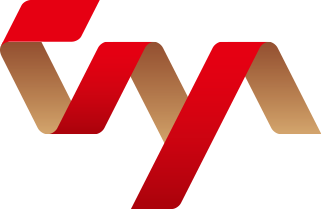 ＊快樂的員工
＊滿意的客戶
＊滿足的股東
＊美麗的家園
＊精益求精
＊共存共榮
＊實事求是
＊創新求變
6
大亞發展里程碑
股票上市
345kV電纜通過台灣電力公司定型試驗評鑑；
環保電纜獲得行政院環保署第一類環保標章認證。
成立大亞綠能科技股份有限公司，跨足再生能源電廠業。
公司成立
2014
1955
1986
1988
1995
2008
2012
2020
2012
成立財團法人
大亞電纜
美麗家園基金會
161kV電纜通過
台灣電力公司
定型試驗評鑑
大亞65周年
2020為品牌溝通元年
總公司遷移
至關廟新廠
7
大亞集團分布圖
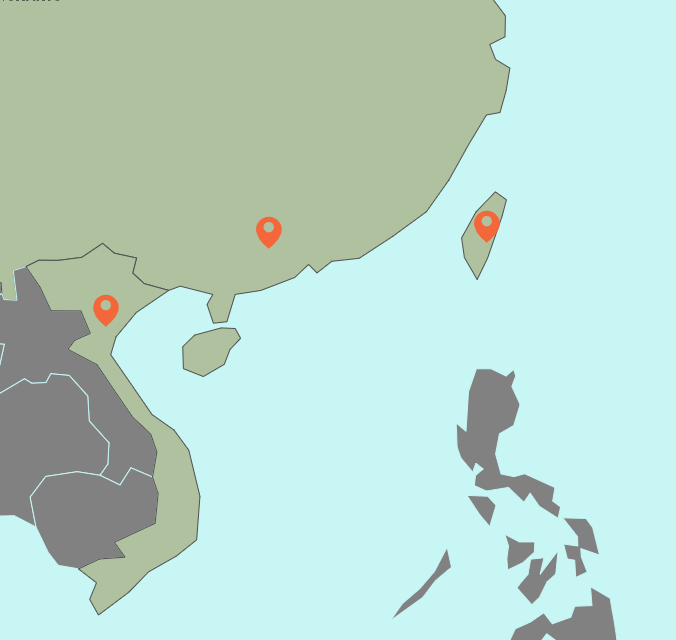 協同能源科技股份有限公司
協創系統科技股份有限公司
大亞創新投資股份有限公司
大亞創業投資股份有限公司
聯友機電股份有限公司
恆亞電工(昆山)有限公司
大展電線電纜股份有限公司
東莞恒亞電工有限公司
大亞電線電纜股份有限公司
大恒電線電纜股份有限公司
大河工程顧問有限公司
大亞(越南)電線電纜
股份有限公司
安鼎國際工程股份有限公司
大義塑膠股份有限公司
大亞綠能科技股份有限公司
大聚電業股份有限公司
博斯太陽能股份有限公司
心忠電業股份有限公司
博碩太陽能股份有限公司
8
[Speaker Notes: 妳們就跟我們說全公司的人數...要全含  (人事單位)]
事業群簡介
電力電纜、通信銅纜、光纜
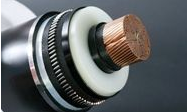 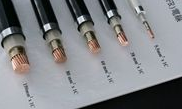 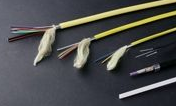 漆包線
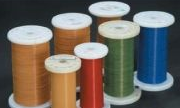 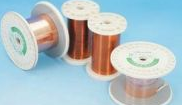 9
事業群簡介
營建事業群
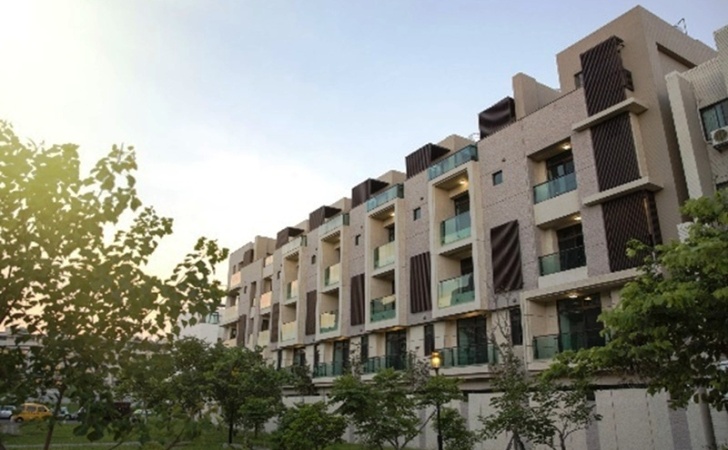 封裝焊線
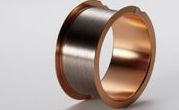 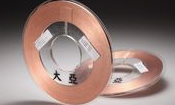 10
從最低電壓600V至最高電壓345kV一應俱全，且為全台灣第一家345kV開發成功且第一家得標台電工程生產之電線電纜公司。
  將對環境與人的關懷，融入產品設計之中，發展出一系列低煙無鹵素電纜、耐熱耐燃耐火電纜、低煙無毒光纜與太陽能用線等產品。
電力通信事業群
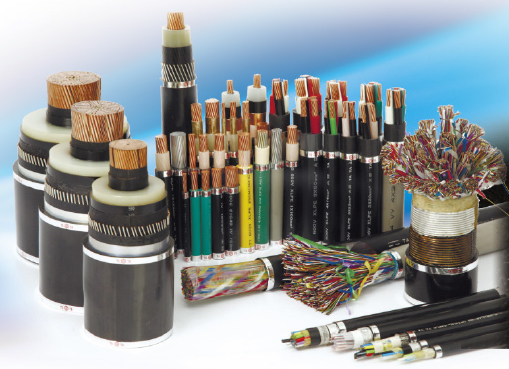 11
於台灣、中國與越南皆設有漆包線生產基地。漆包線行銷海內外已超過四十年。根基於長期專業的生產經驗，逐步發展出具備不同特性的漆包線、扁平線與三層絕緣線產品。
漆包線事業群
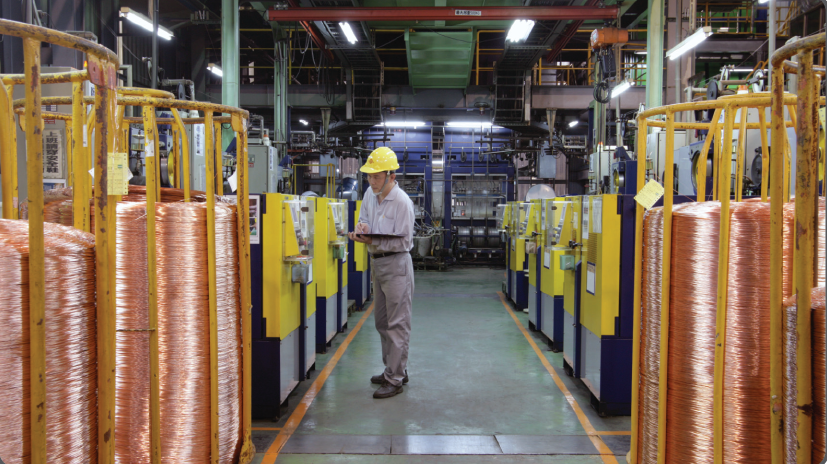 12
主要產品封裝銅銲線、金鈀銅線及鍍鈀銅銲線，產品適用於各類IC封裝產業，是台灣唯一一家通過國際大廠驗證之國產銅焊線供應商。
封裝焊線事業群
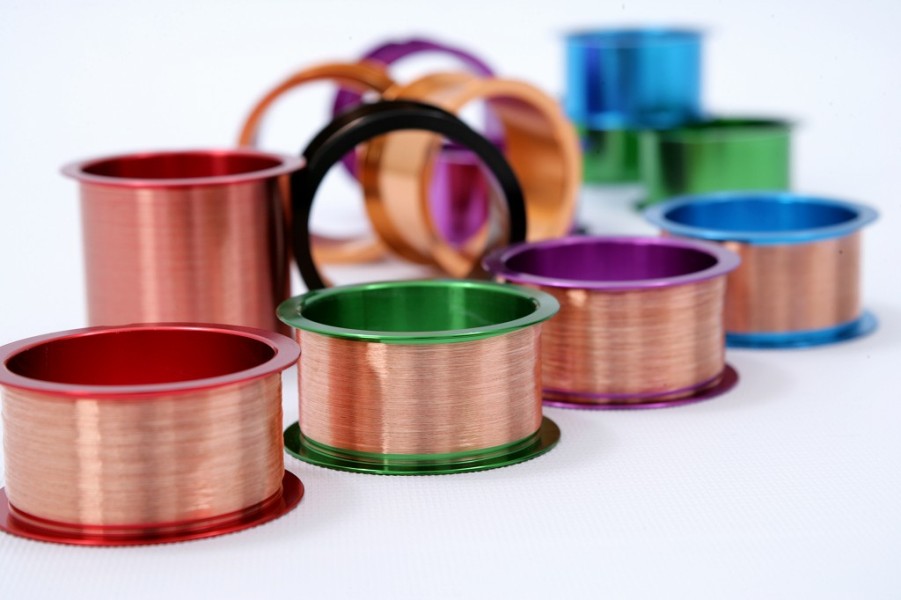 13
大亞築綠
	全區14戶，已完銷。
	4 . 5F電梯透天住宅。
營建事業群
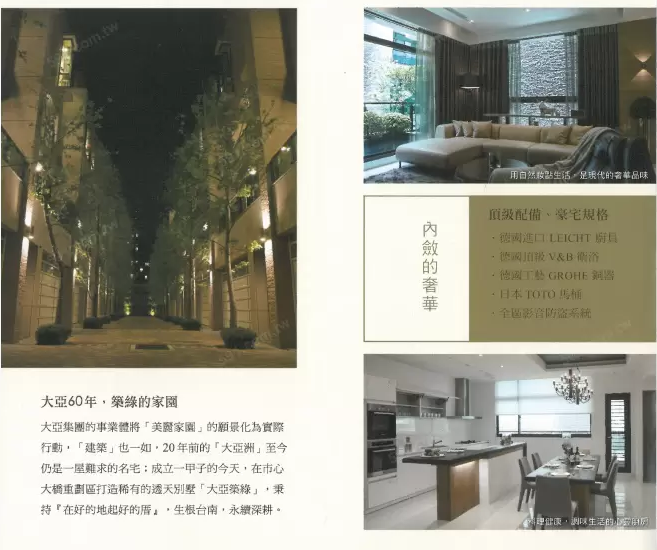 14
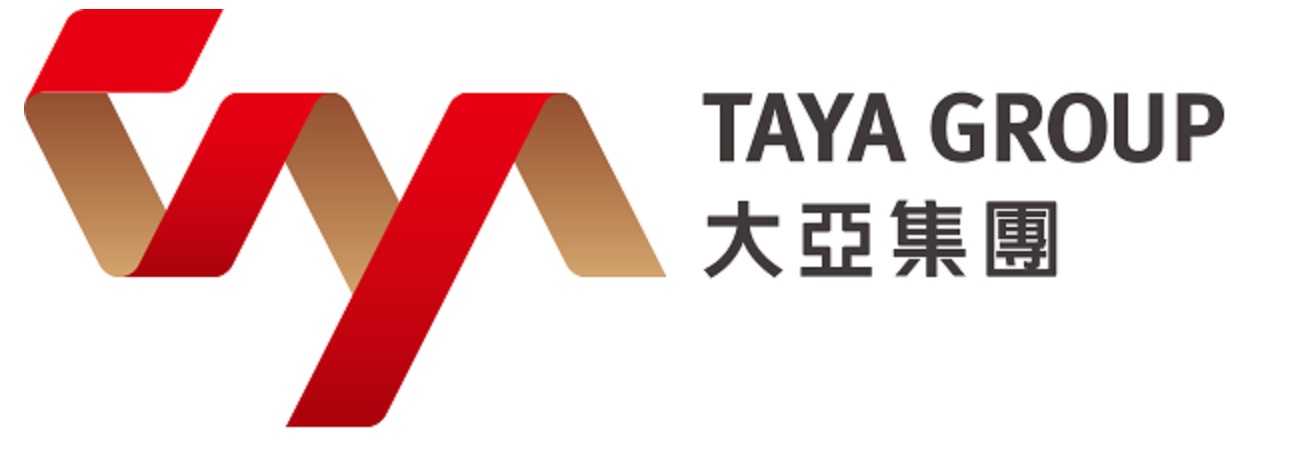 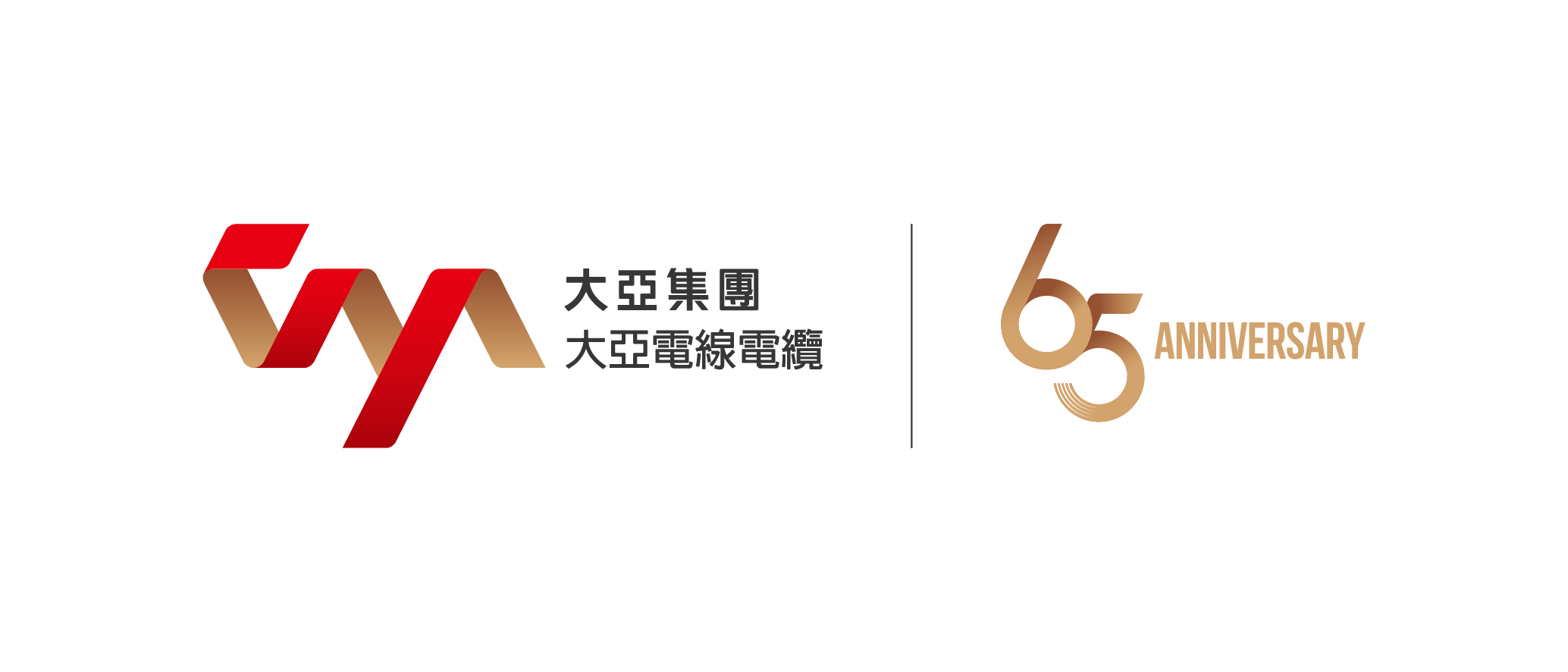 串聯世界穩定向前 　成就台灣能源串接領導品牌
多角化經營
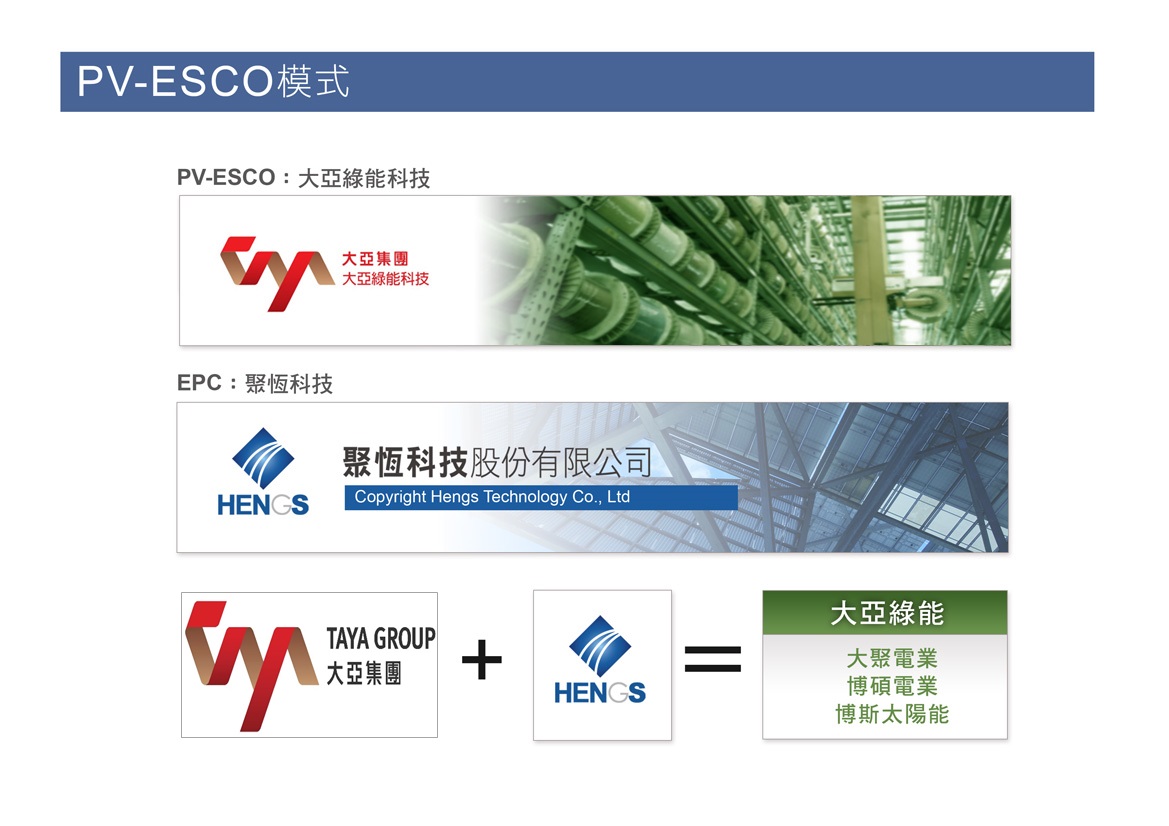 16
協同能源公司成立於2017年，由大亞電線電纜、士林電機廠、與虎門科技等三家合資而成。
營運主要針對鋰電池儲能系統與關鍵零組件
等產品，包含
協同能源科技
鋰電池產品開發與銷售
電池管理系統(BMS)
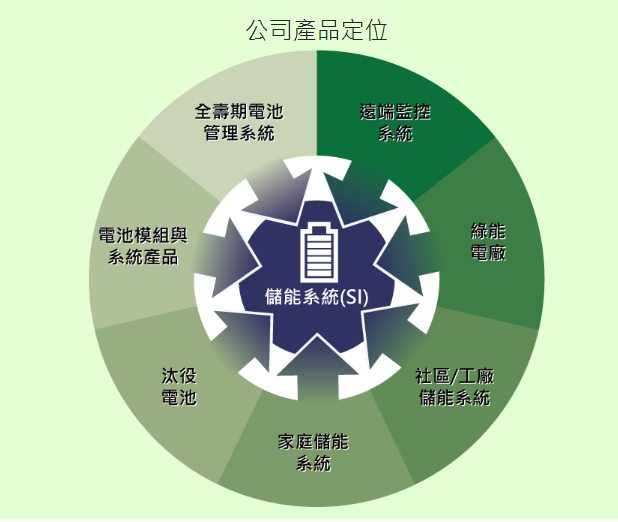 儲能能量管理系統
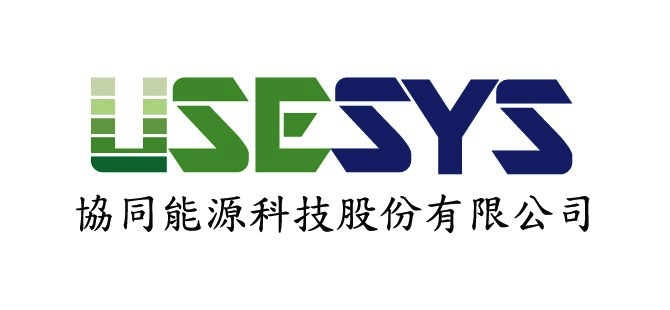 儲能系統微電網系統
17
協創系統科技成立於2016年11月，強調最佳化實務及知識服務，以「研發設計+技術服務」為核心，協助台灣產業鏈廠商生產技術參數化、模組化與標準化，運用軟體工具及雲端平台，提升台灣電磁產業競爭力，引進國際市場需求。
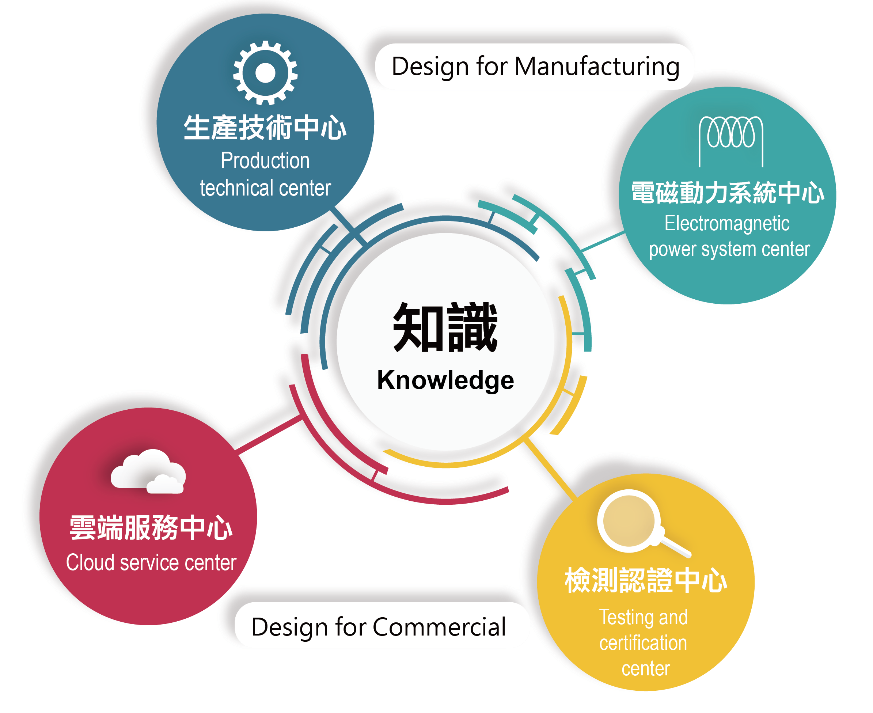 協創系統科技
服務內容：
馬達設計
馬達驅動系統設計
電力電子系統設計
電磁閥設計
機電整合系統設計
演算法設計
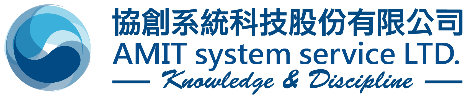 18
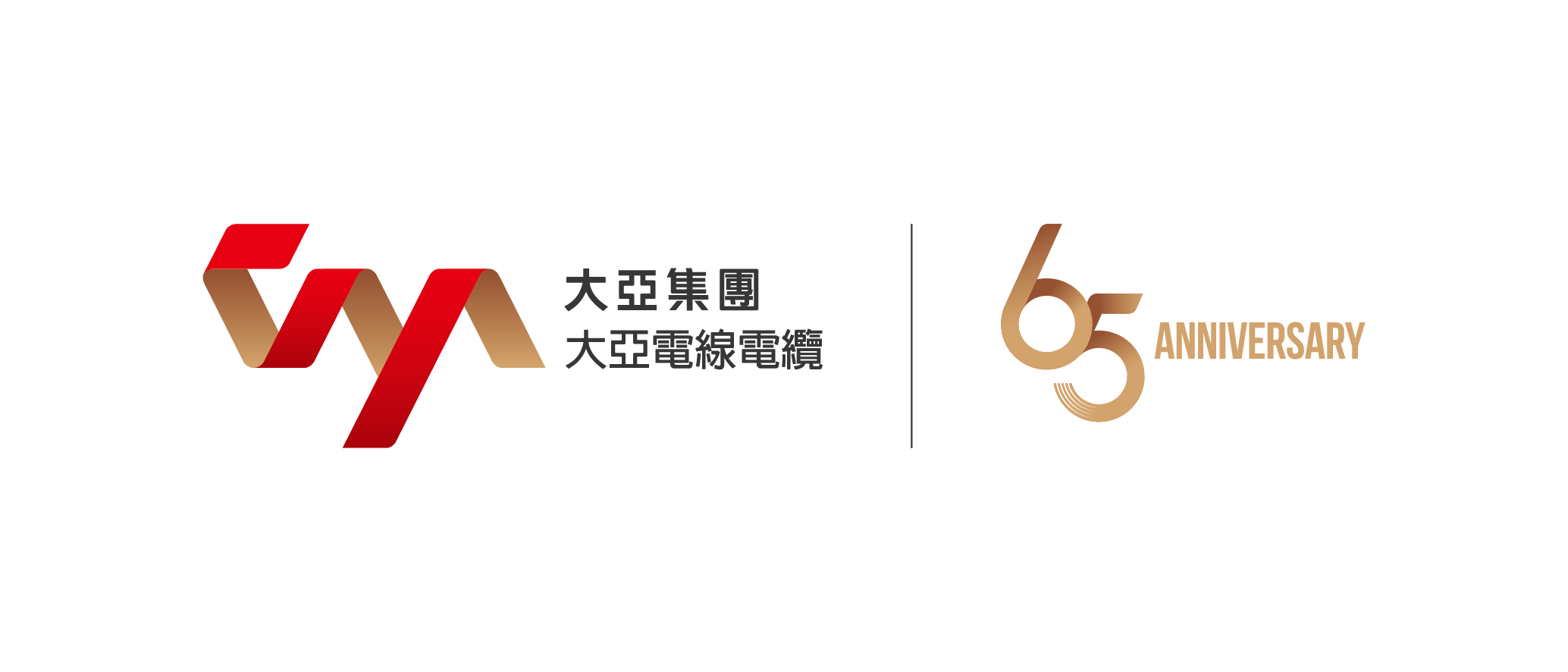 串聯世界穩定向前 　成就台灣能源串接領導品牌
《STEADY POWER穩定日常》線形藝術展
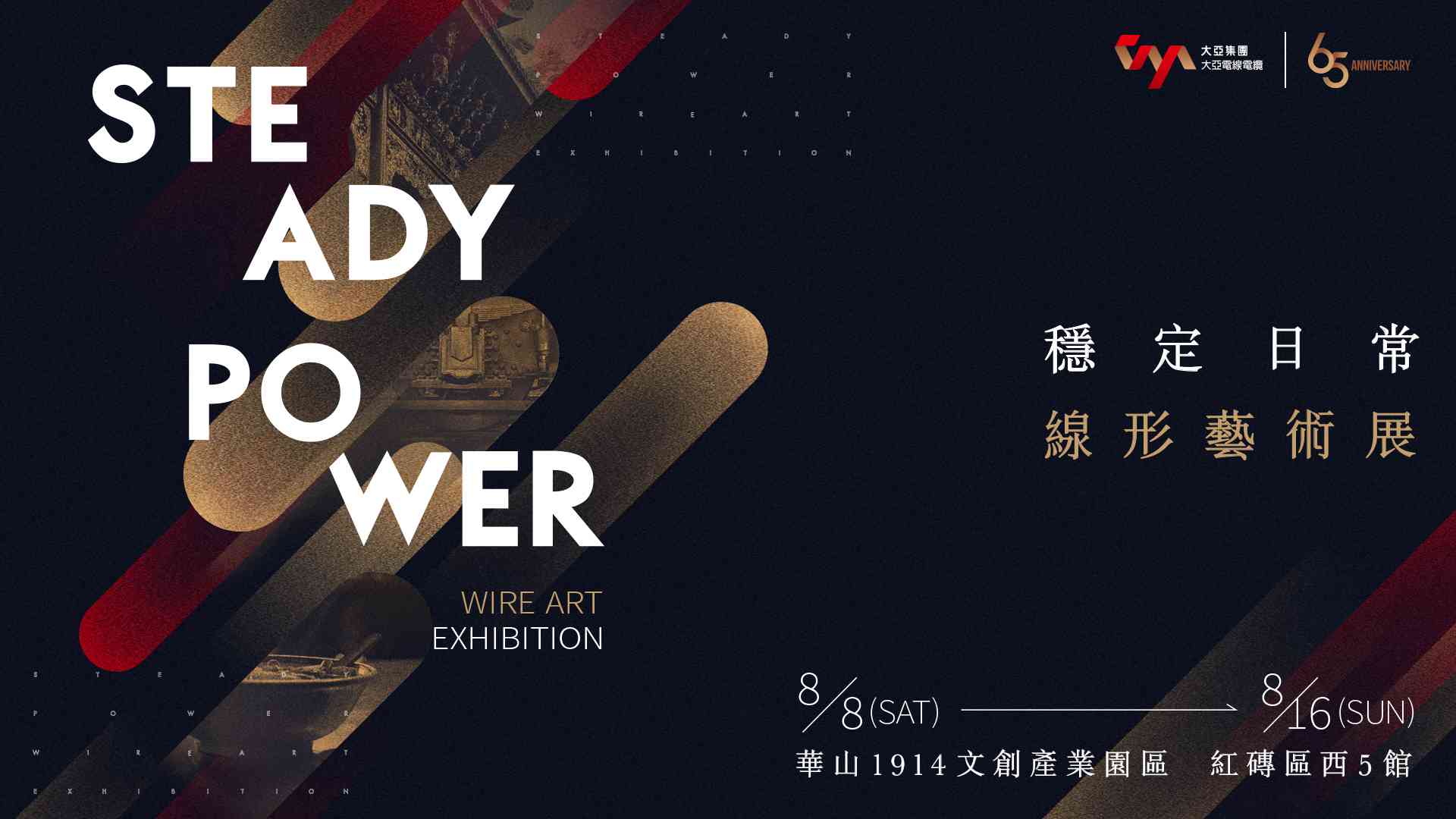 隱身於鋼筋水泥下，穩定而溫柔的力量 —— 
			看不見，卻靜靜地支持著、陪伴著你我的每個日常。
19
二、財務表現
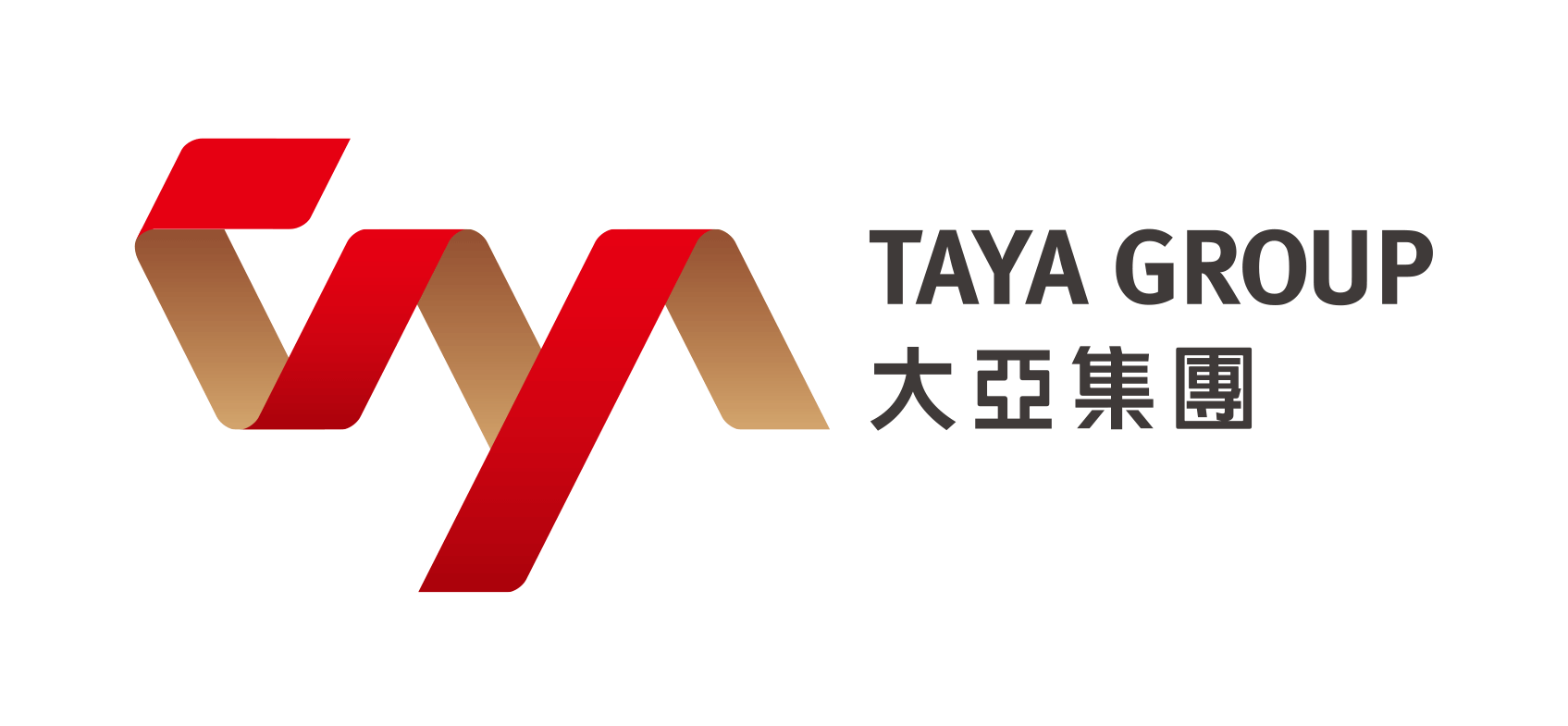 財務表現
2020年Q1~Q2營運表現(合併報表)
單位：新台幣仟元，惟基本每股盈餘為元
21
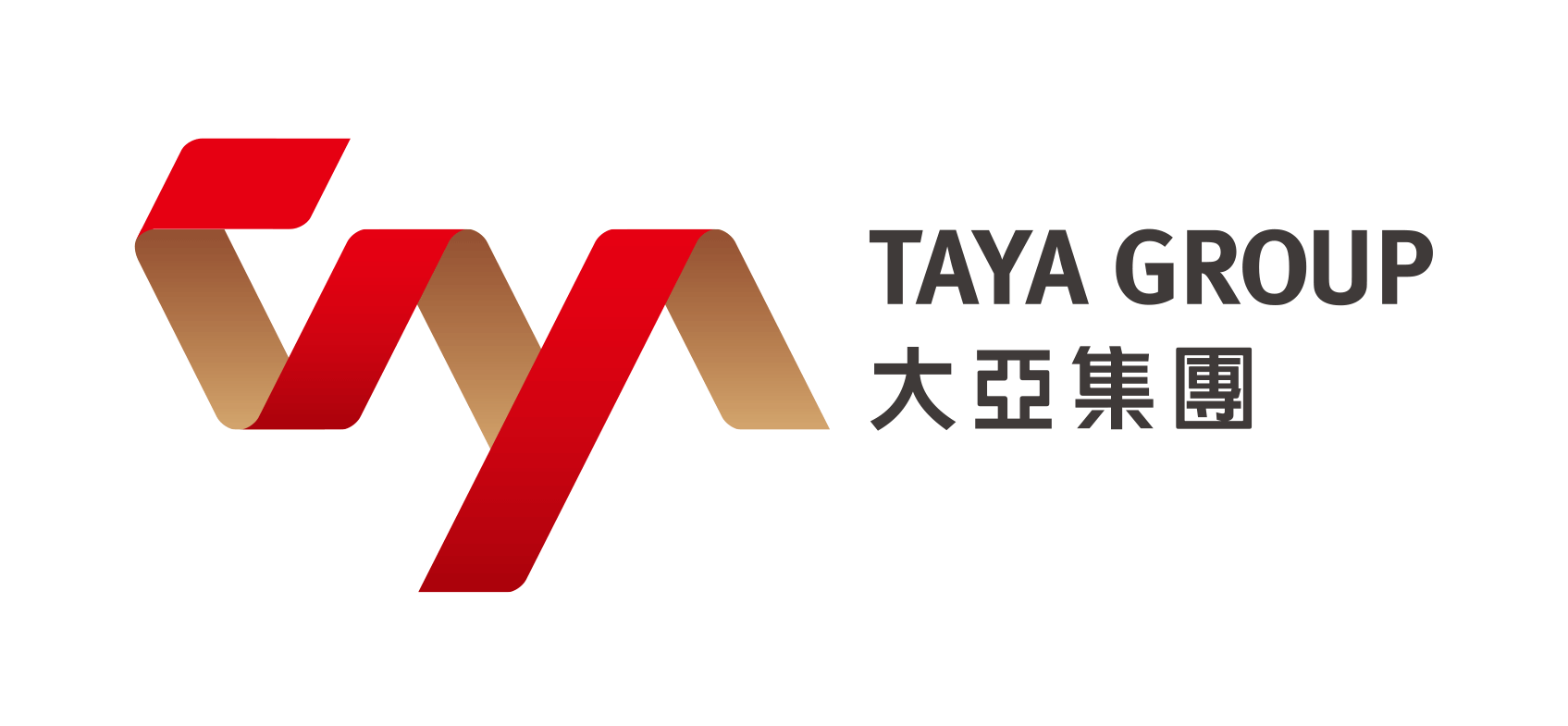 財務表現
2020年Q2與去年同期營運表現(合併報表)
單位：新台幣仟元，惟基本每股盈餘為元
22
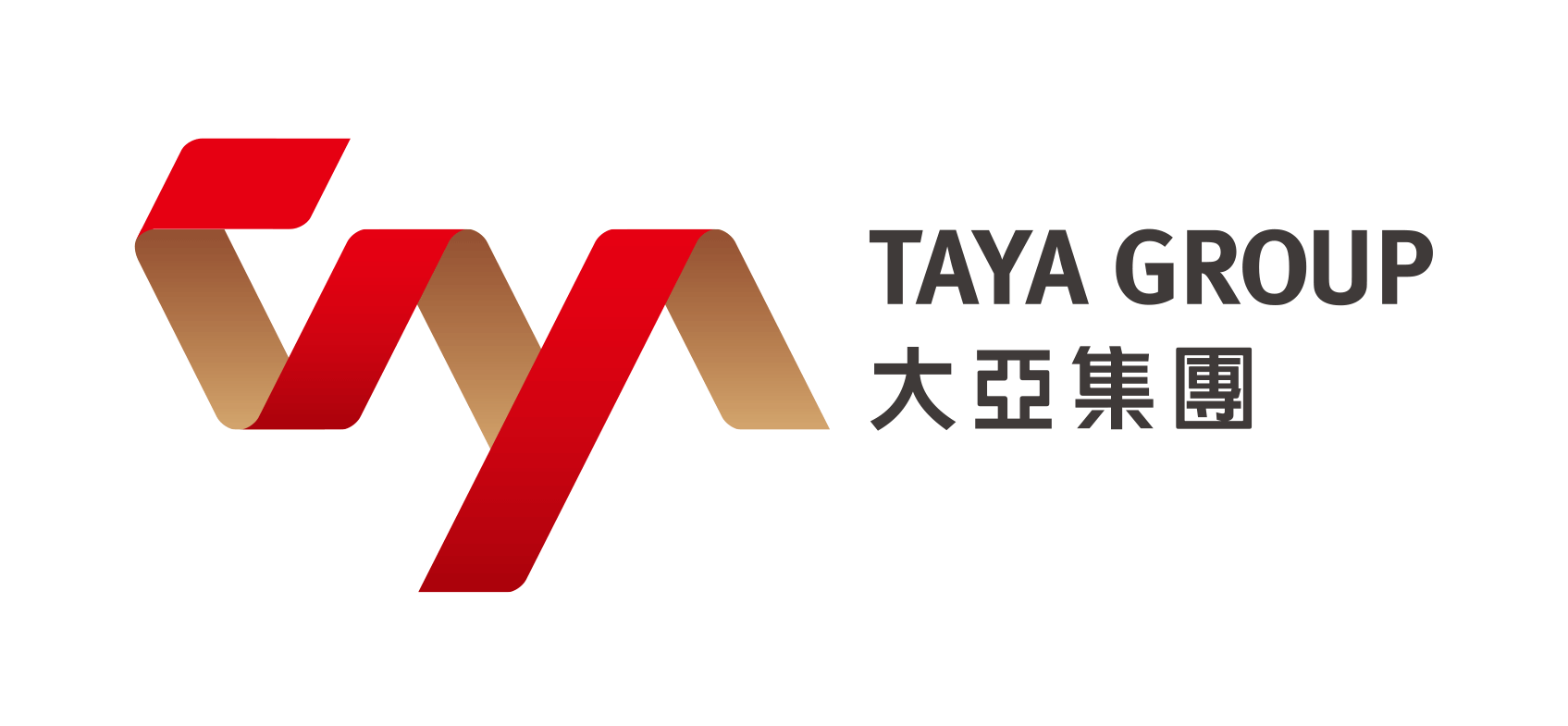 財務表現
2020 年1~6月與2019年1~6月營運表現(合併報表)
單位：新台幣仟元，惟基本每股盈餘為元
23
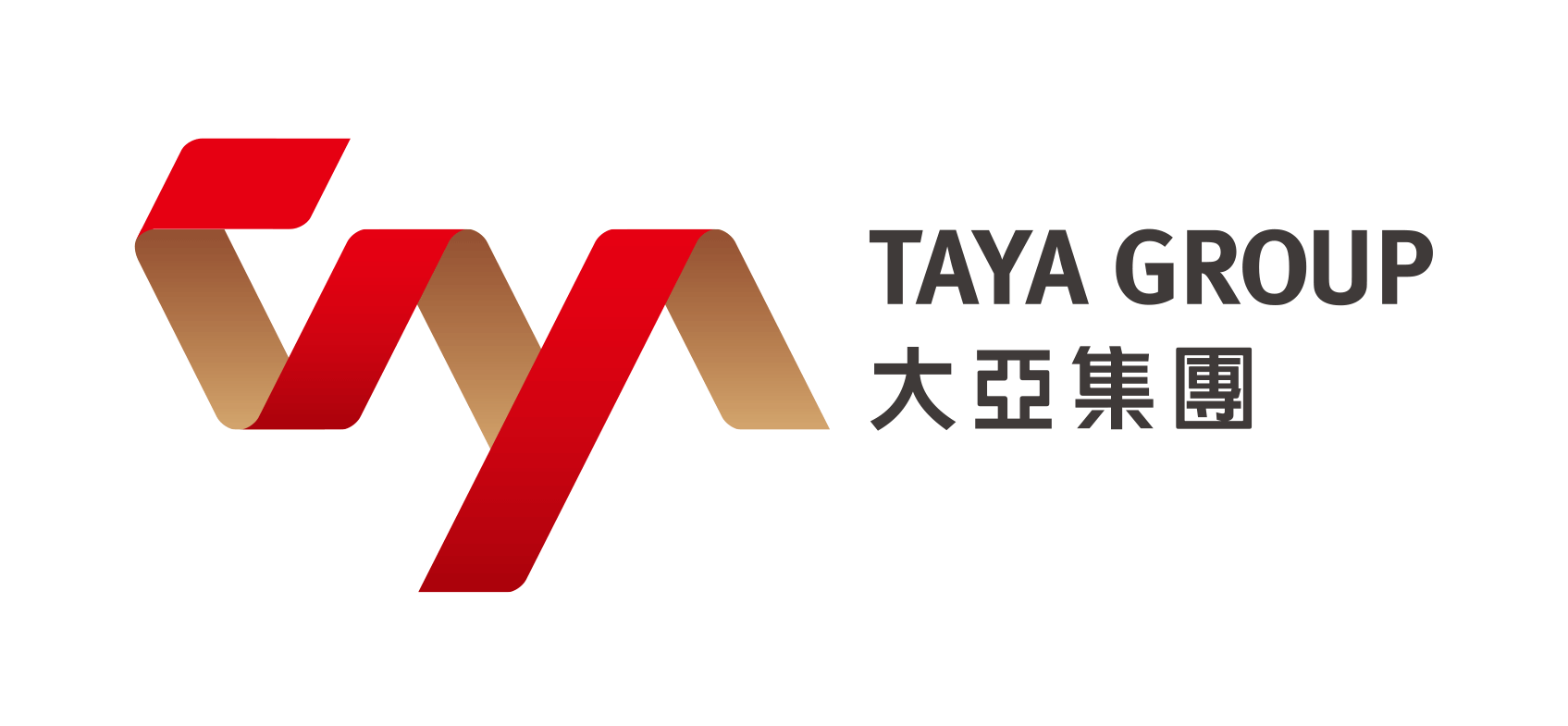 財務表現
年度營運績效
24
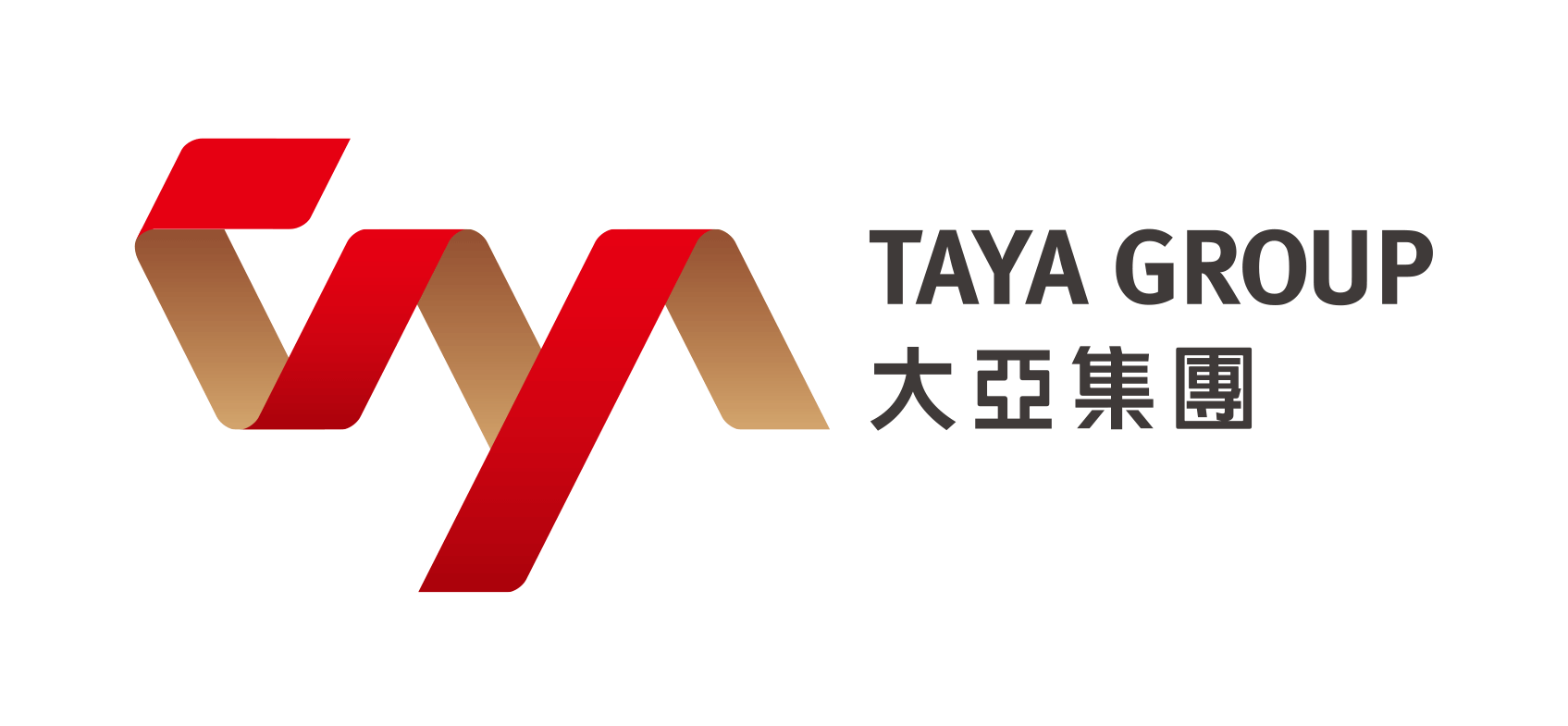 財務表現
每股營運績效
單位：新台幣元
25
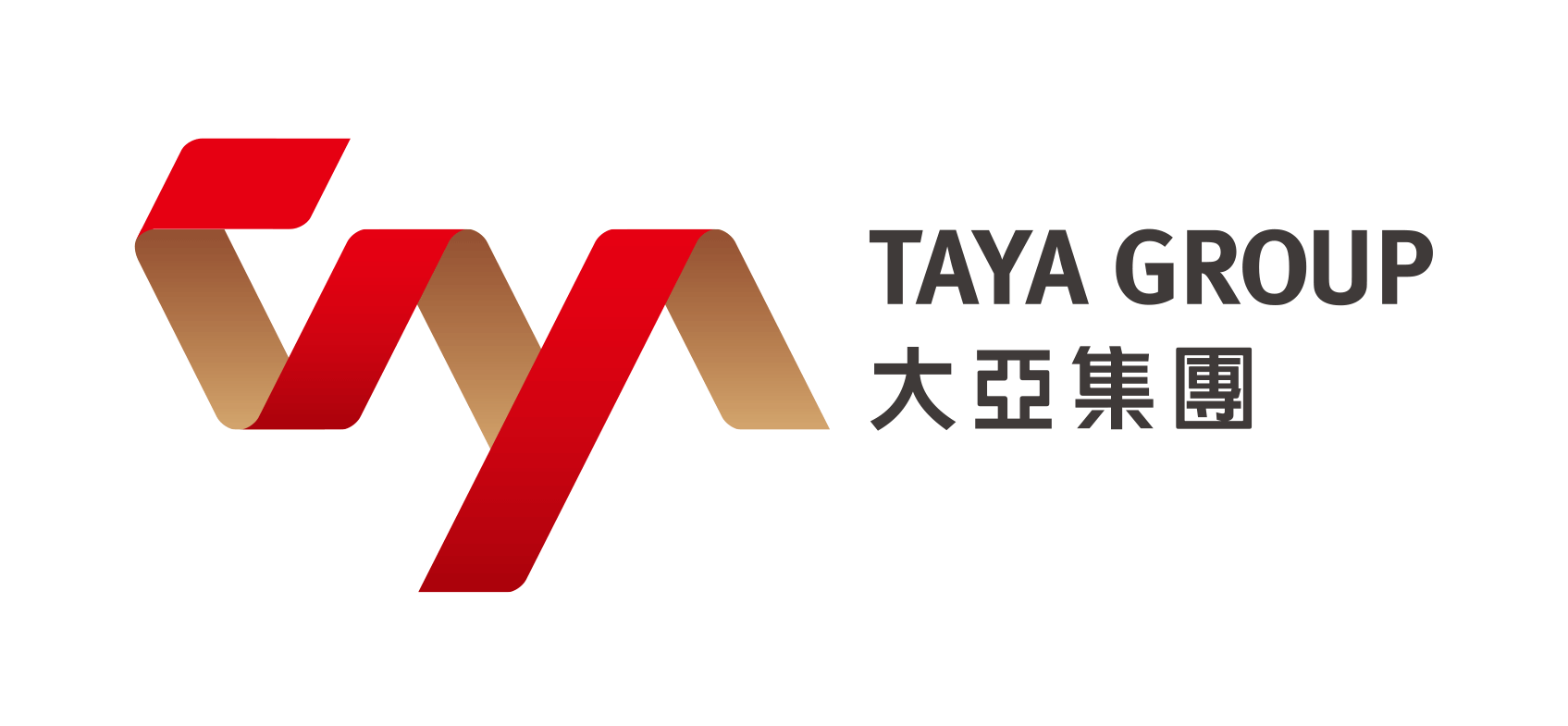 財務表現
合併資產負債表
單位：新台幣百萬元
26
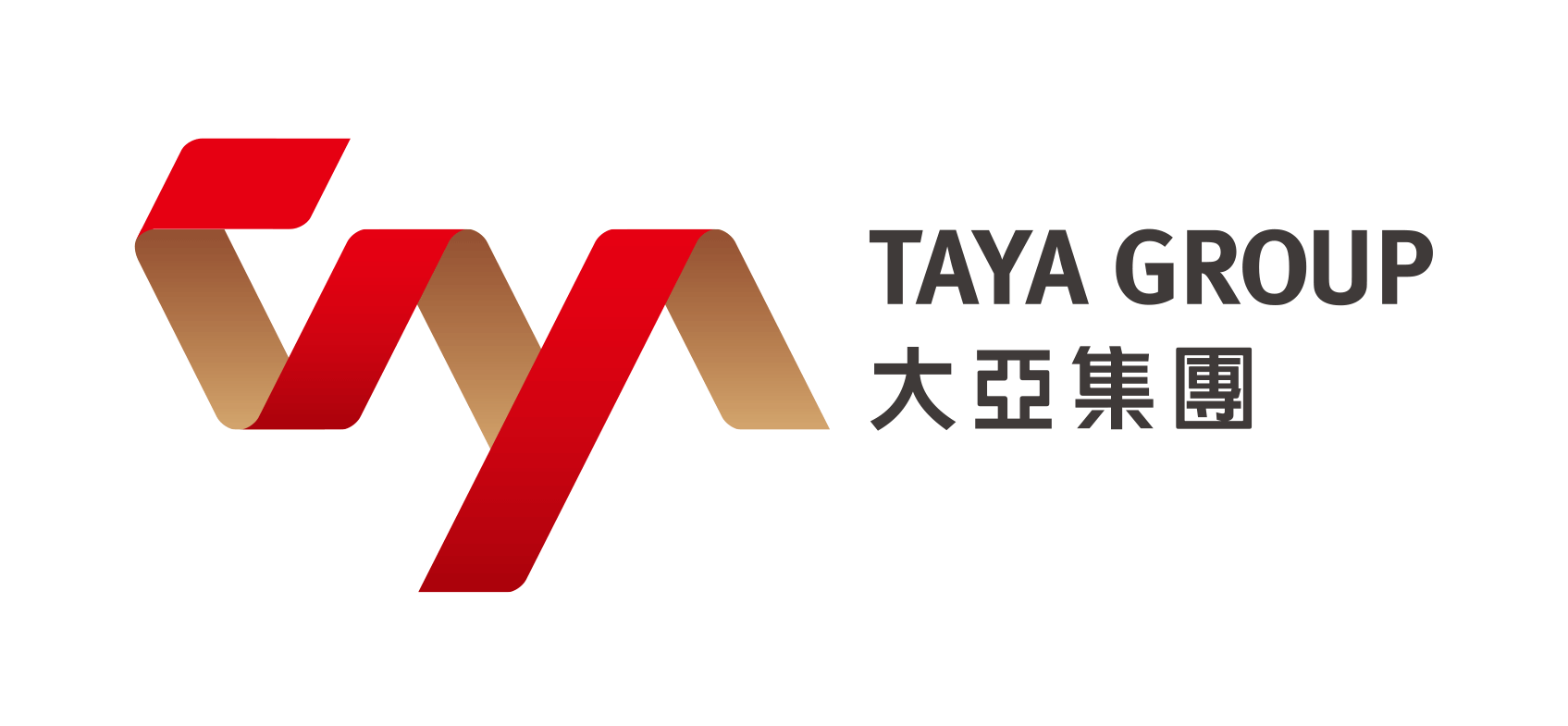 財務表現
合併資產負債表(續)
單位：新台幣百萬元
27
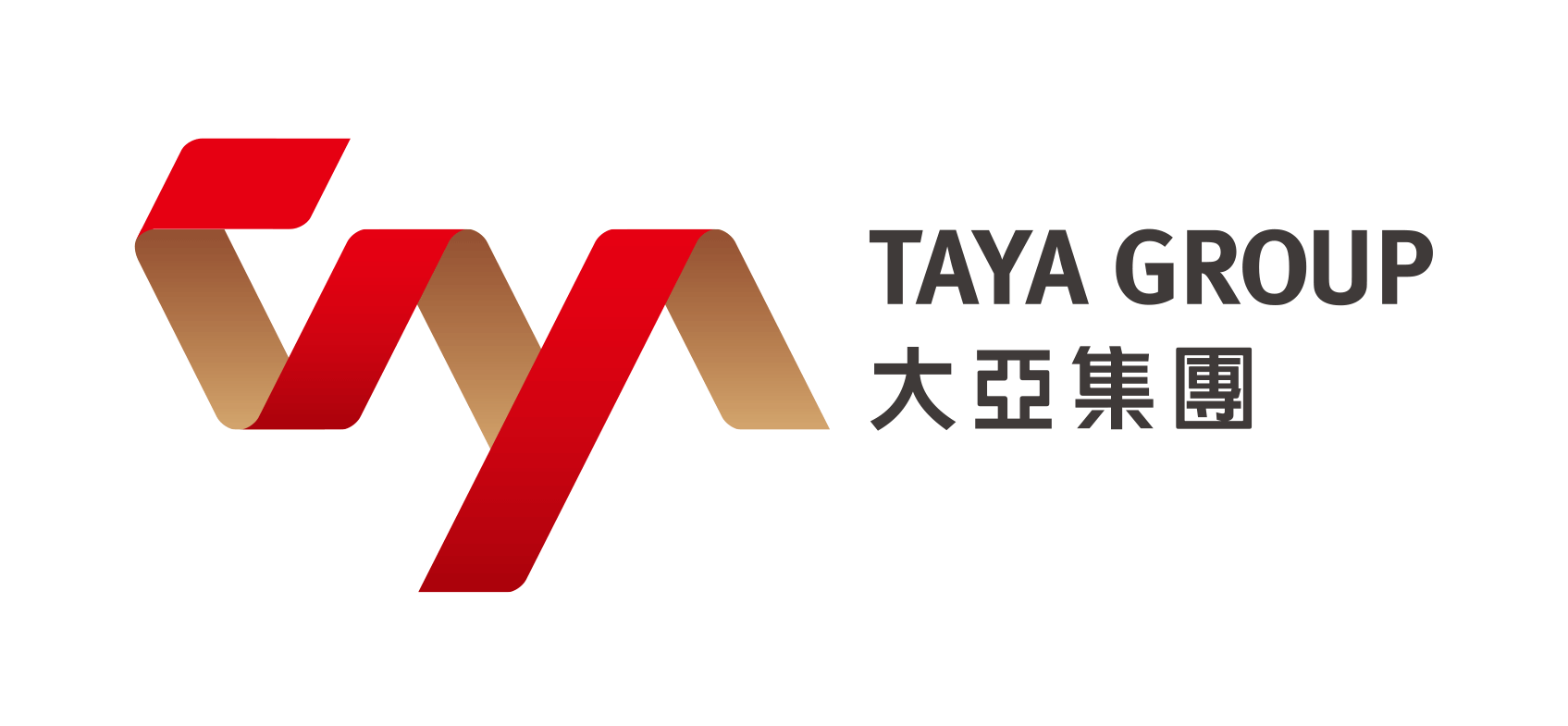 財務表現
合併資產負債表(續)
單位：新台幣百萬元
28
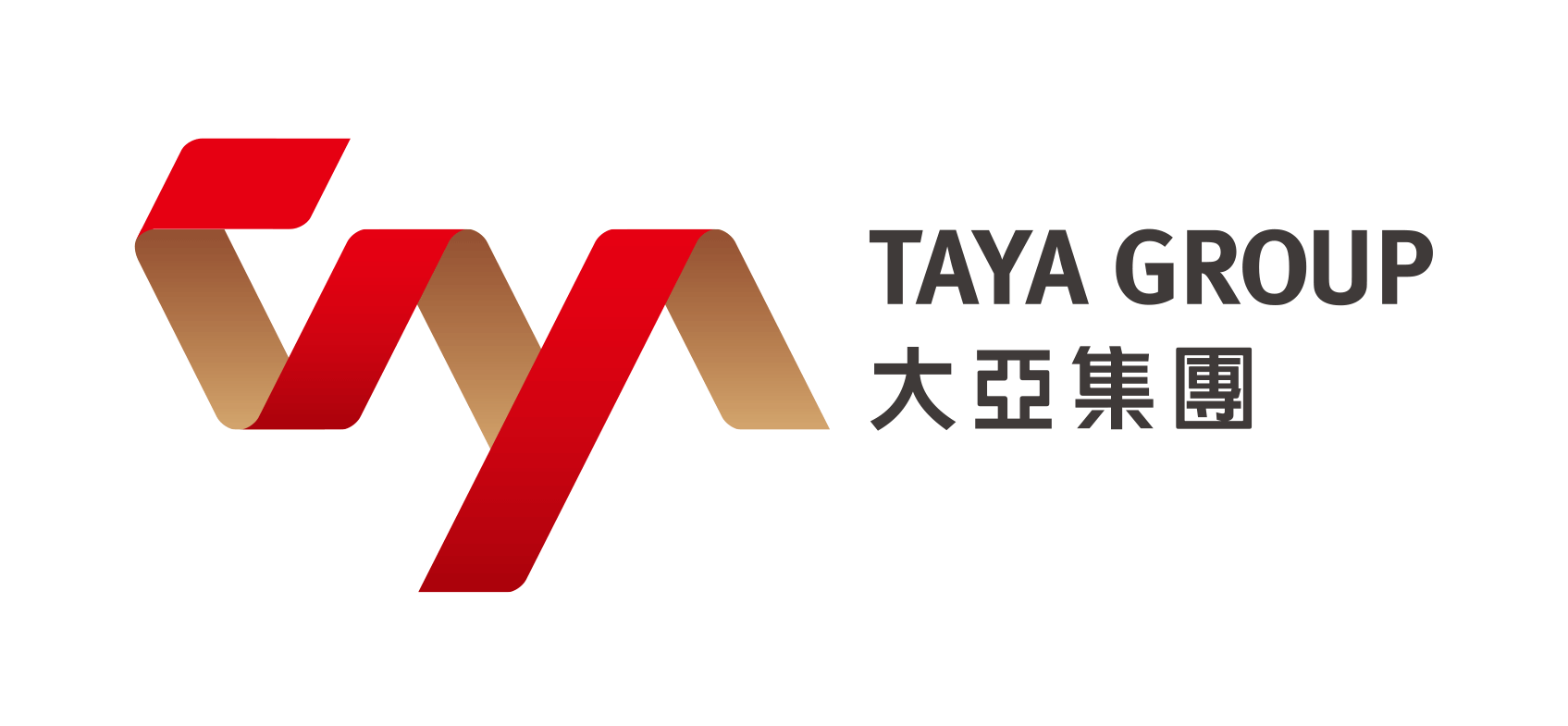 財務表現
合併資產負債表(續)
單位：新台幣百萬元
29
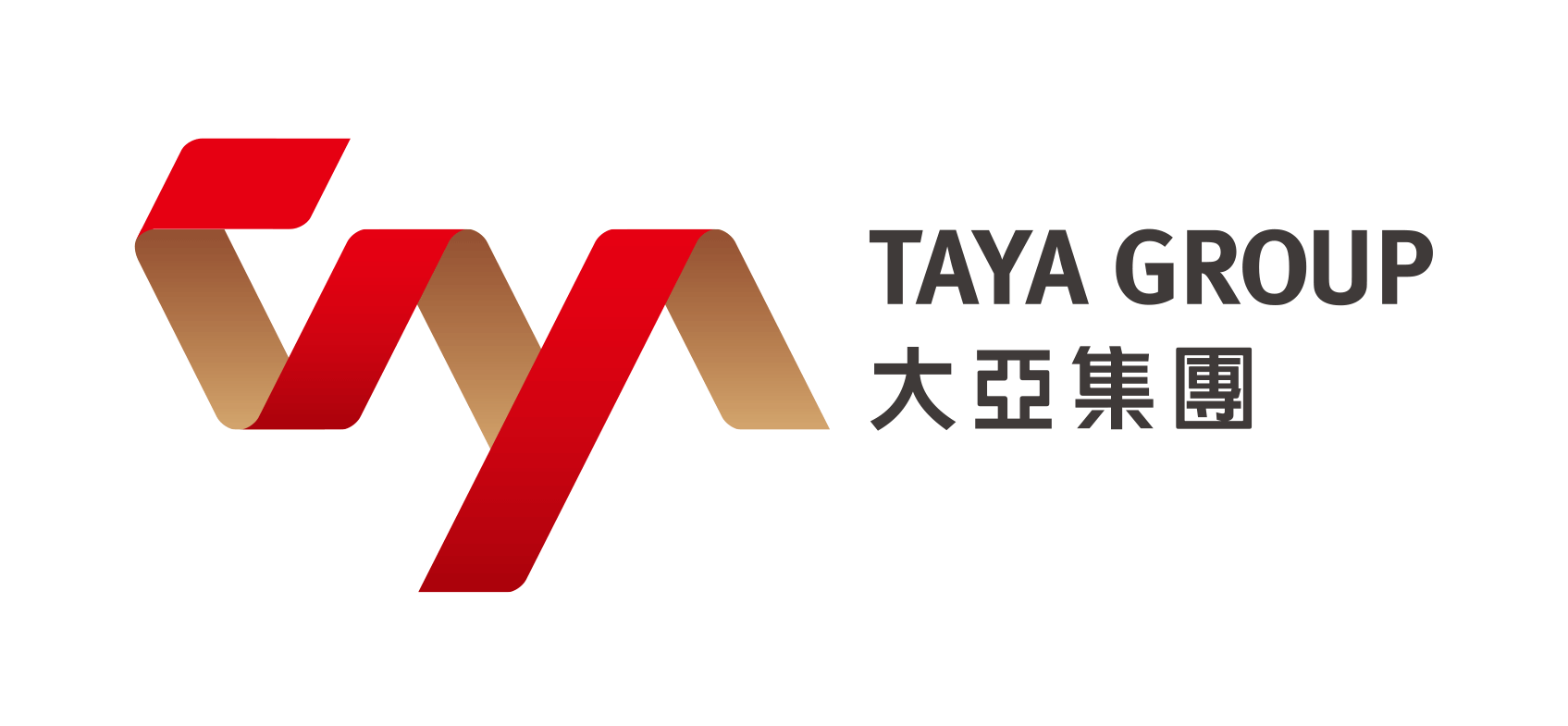 財務表現
合併資產負債表(續)
單位：新台幣百萬元
30
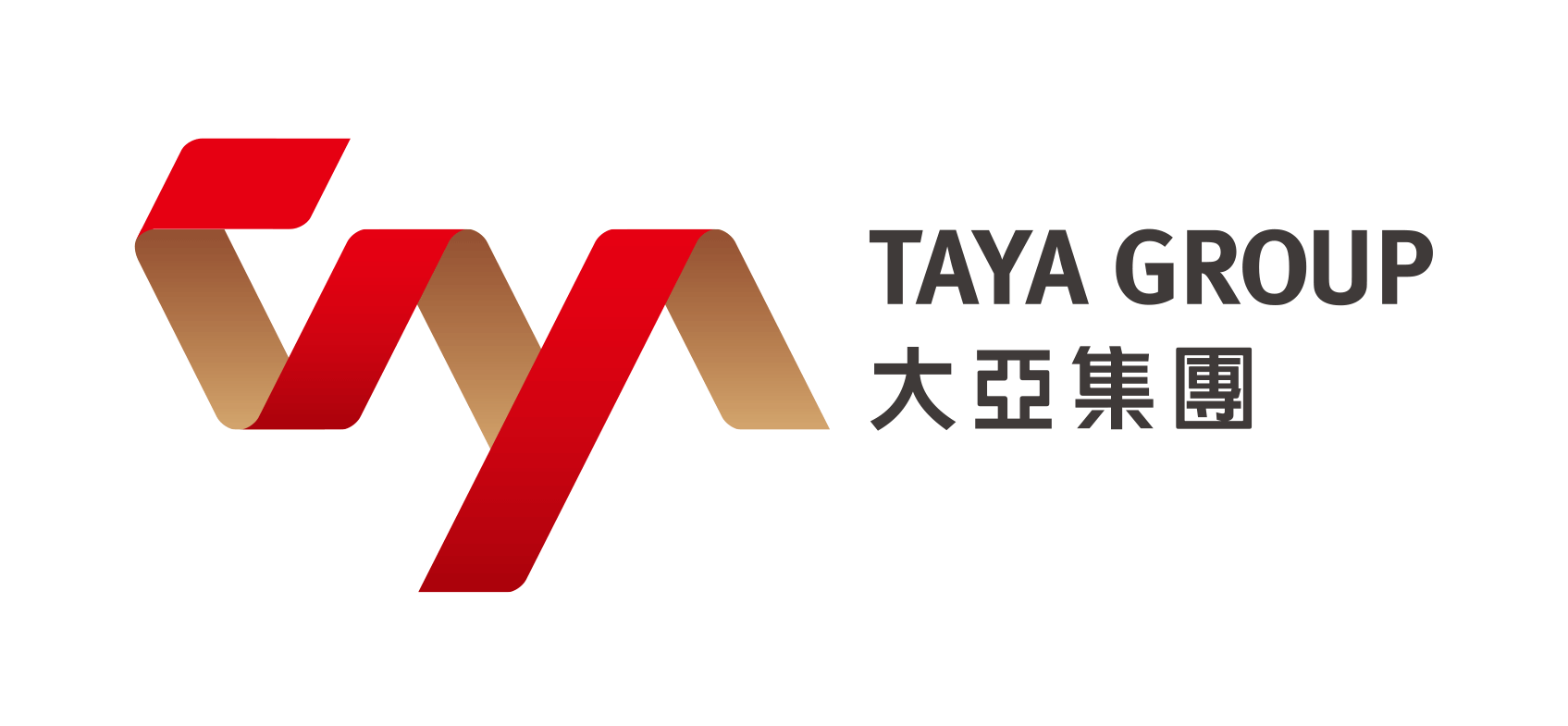 財務表現
各類產品銷貨數量統計
銷售：公噸
31
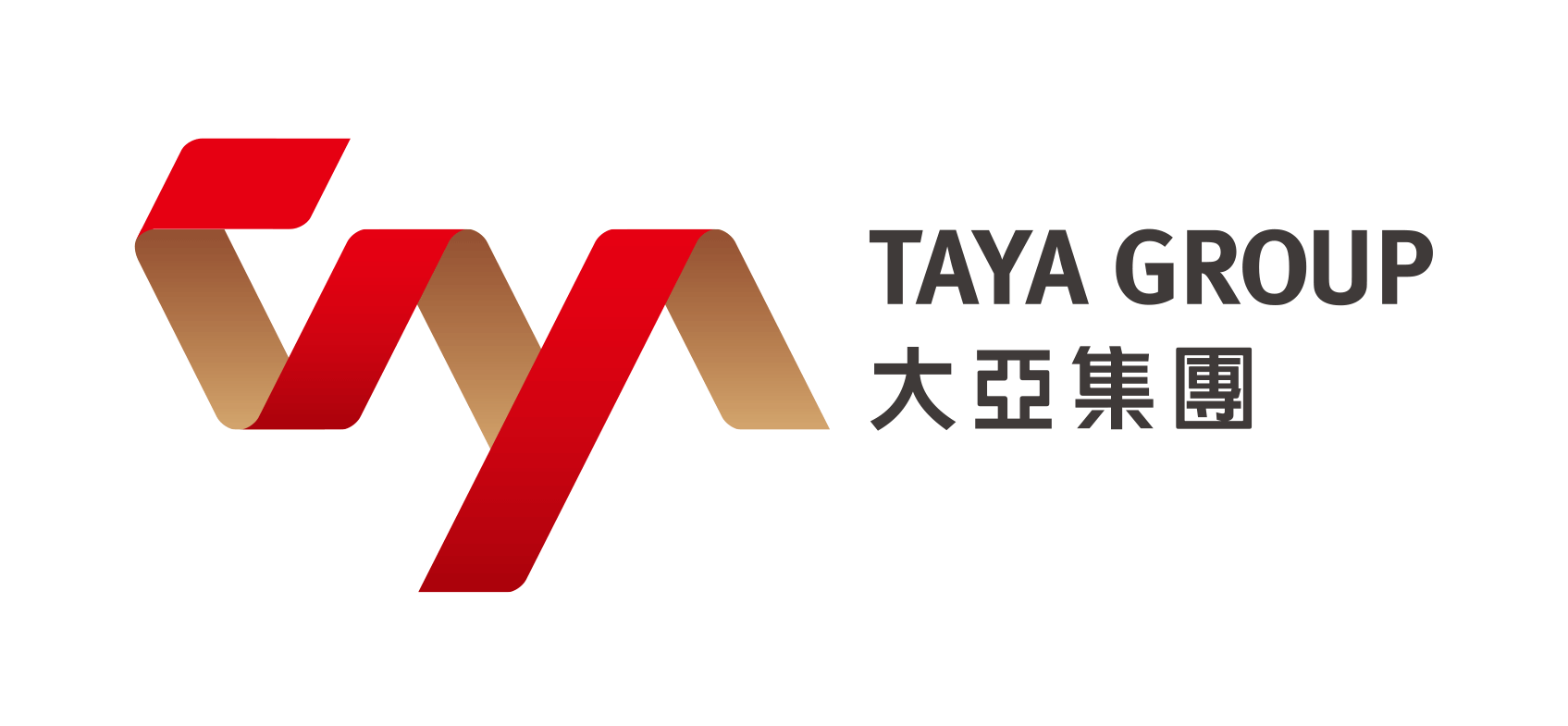 財務表現
被投資公司營運表現
單位：新台幣仟元
32
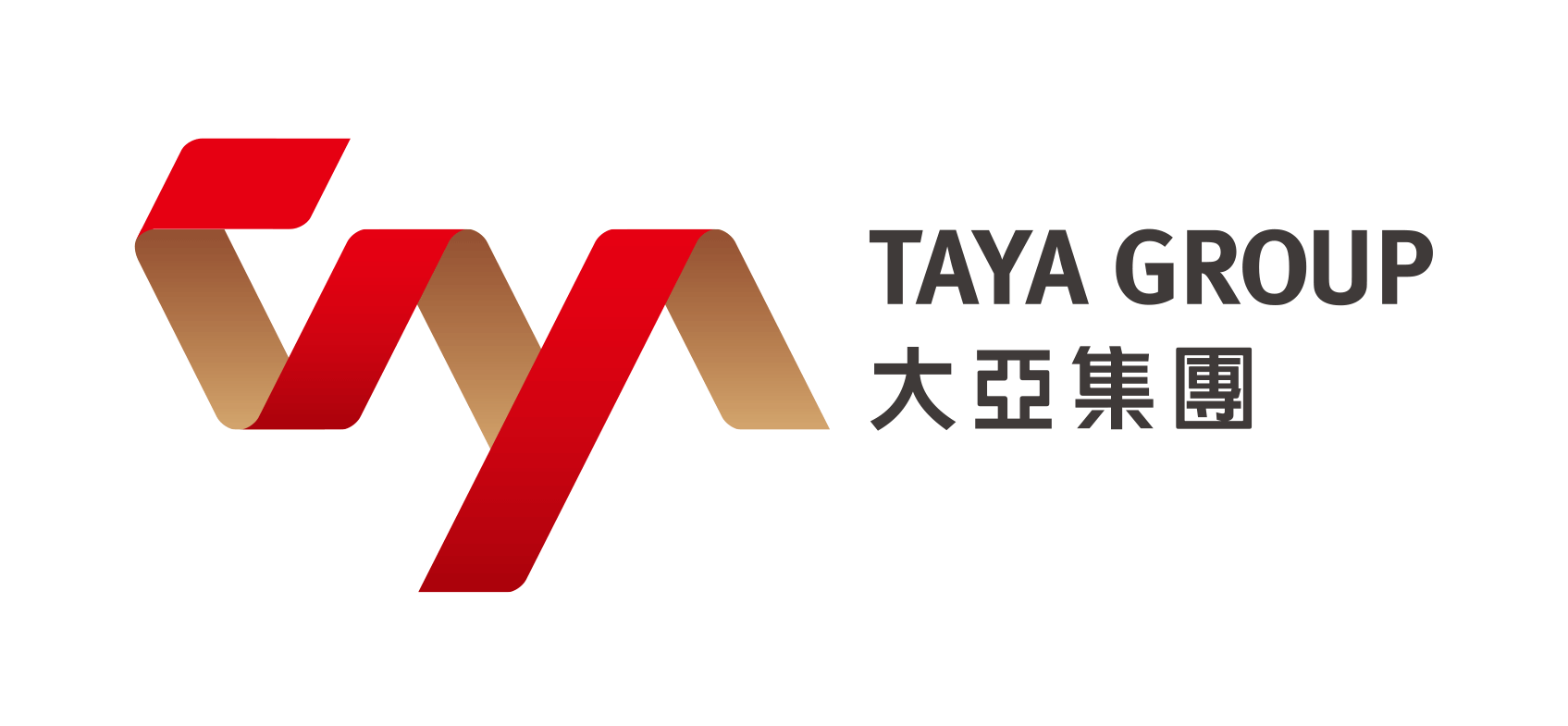 財務表現
被投資公司營運表現
單位：新台幣仟元
33
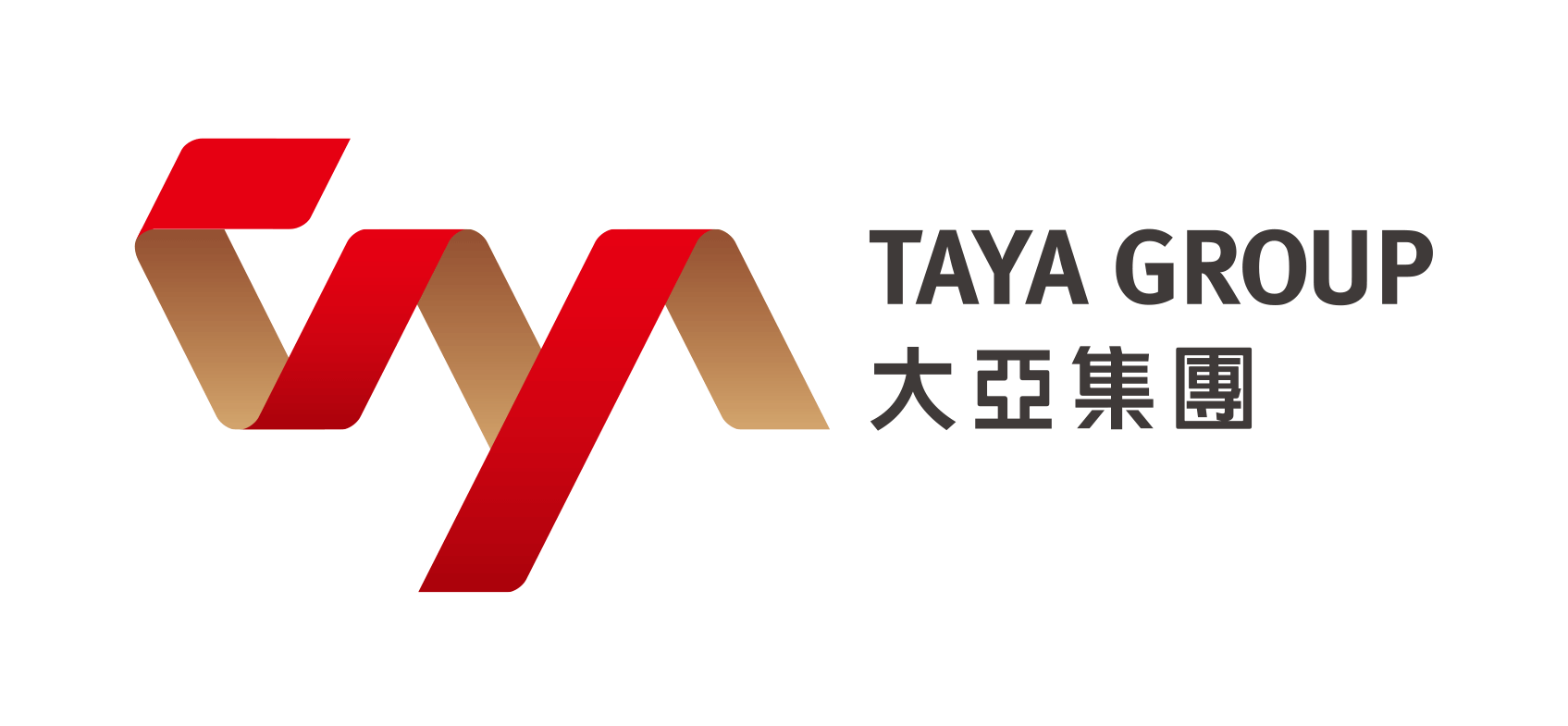 聯絡方式
公司發言人：陳重光
地址：台南市關廟區中山路二段249號
電子信箱：ck_chen@mail.taya.com.tw
電話：+886-6-595-3131   #250
傳真：+886-6-595-8190
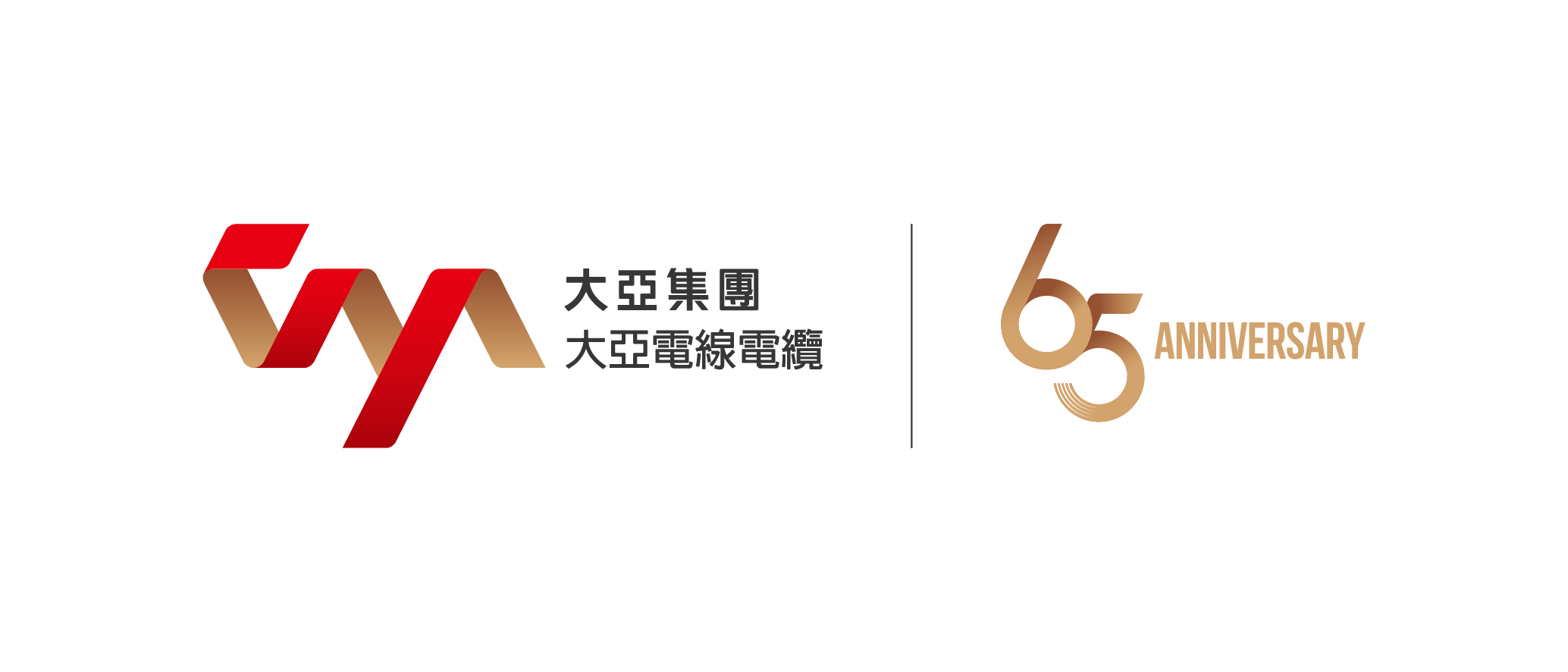 34